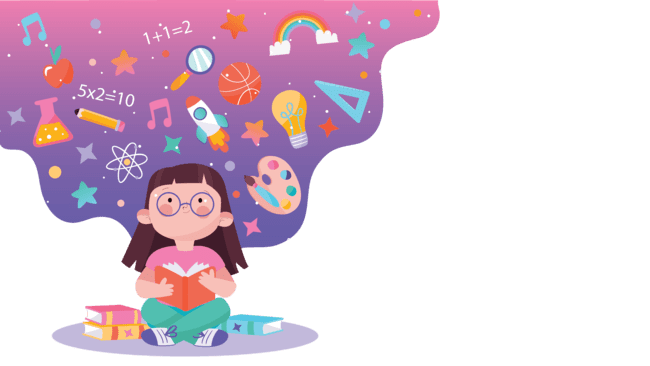 Structura alternativă
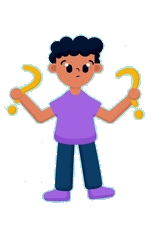 În drum spre casă de la școală Micky se gândește la ce va mânca.
 
El are două opțiuni: 

fructe sau 

fast food.

Micky știe că dacă mama este acasă va mânca fructe altfel va mânca fast food.

Ce va face el când ajunge acasă?

În ce situație mănâncă fructe?

În ce situație mănâncă fast food?
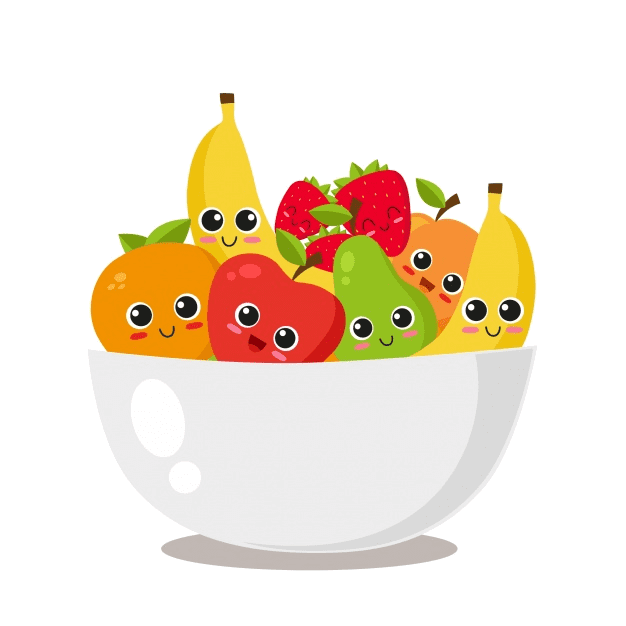 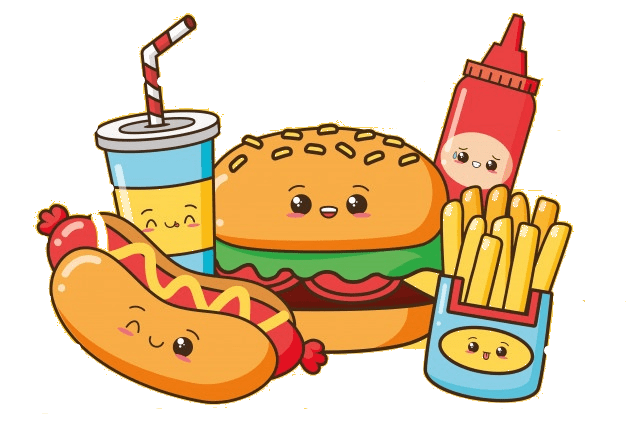 Structura alternativă (sau structura de decizie) se folosește atunci când dorim să facem o alegere între două operații/ instrucțiuni (sau secvențe de operații/instrucțiuni) după ce evaluăm o condiție sau o expresie. 

	Condiția sau expresia care este evaluată trebuie să aibă valoarea adevărat sau fals.

Expresiile logice folosesc două tipuri de operatori: 

operatori logici 

operatori relaționali.

Operatorii logici, alături de cei relaționali și cei aritmetici se găsesc în secțiunea Scripuri→Operatori
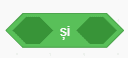 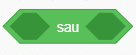 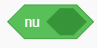 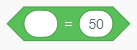 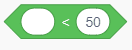 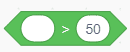 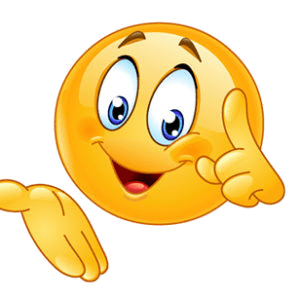 Să ne reamintim
Operatori logici – sunt NOT, AND, OR și se folosesc în expresii logice. Regulile după care sunt evaluate expresiile logice sunt definite în tabelele de mai jos.
Structura alternativă – mod de execuție:
Structura alternativă o putem întâlni în două forme:
Dacă condiția/ expresia logică este adevărată atunci se execută instrucțiune sau setul de instrucțiuni, altfel se execută instrucțiunea imediat următoare instrucțiunii dacă.
Dacă condiția / expresia logică este adevărată atunci se execută instrucțiunea 1 sau setul de instrucțiuni 1, altfel se execută instrucțiune 2 sau setul de instrucțiuni 2.
Structura alternativă (DACĂ) se găsește în secțiunea Scripturi→Control.

Modul de scriere al sturcturii alternative:
Condiție/ Expresie logică - în funcție de rezultatul ei se ia decizia cu privire la acțiunea urmatoare.
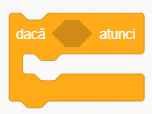 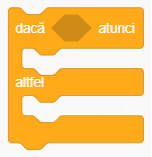 Acțiuni (blocuri sau instrucțiuni) ce se vor executa, doar dacă expresia logică este adevărată.
Acțiuni (blocuri sau instrucțiuni) ce se vor executa, doar dacă expresia logică este falsă.
Aplicații
01
În junglă pantera Bagheera și ursul Baloo vor să se dea într-un leagăn care acceptă o greutate de maxim 150 kg. Scrieți un program care citește greutățile celor doi și afișează un mesaj corespunzător, dacă POT URCA IMPREUNA sau URCA PE RAND.
Matei și Ioana sunt colegi de clasă și cum se apropie sfârșitul anului școlar ei vor să știe care o să ia premiul I. Fiecare dintre ei și-a calculat media. Scrieți un program care să afișeze mesajul ”Matei are premiul I” dacă media lui Matei este mai mare decât media Ioanei, ”Ioana are premiul I” dacă media Ioanei este mai mare decât media lui Matei dau ”Amândoi vor lua premiul I” dacă au medii egale.
02
Rezolvări
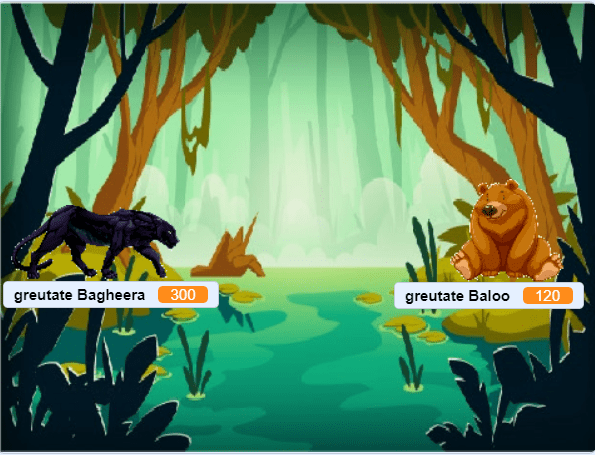 Pas 1:
Creați o scenă cu 2 personaje care să corespundă problemei date (aveți un model în imaginea alăturată).

Pas 2:
Creați două variabile: greutate Baloo și greutate Bagheera și poziționați-le sub personajul corespunzător (ca în imagine).

Pas 3:
Introduceți următoarele scripturi pentru personaje:
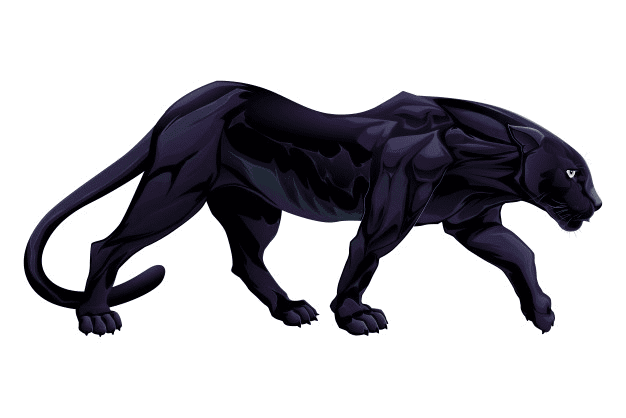 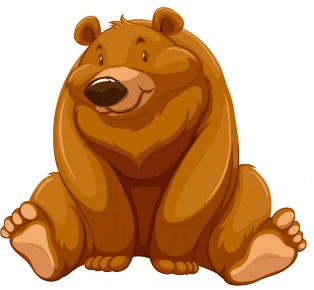 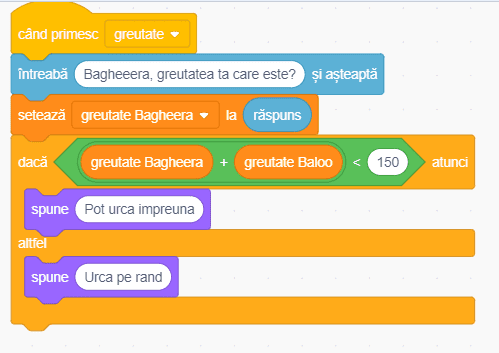 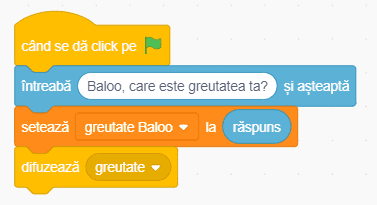 PROBLEMA 1
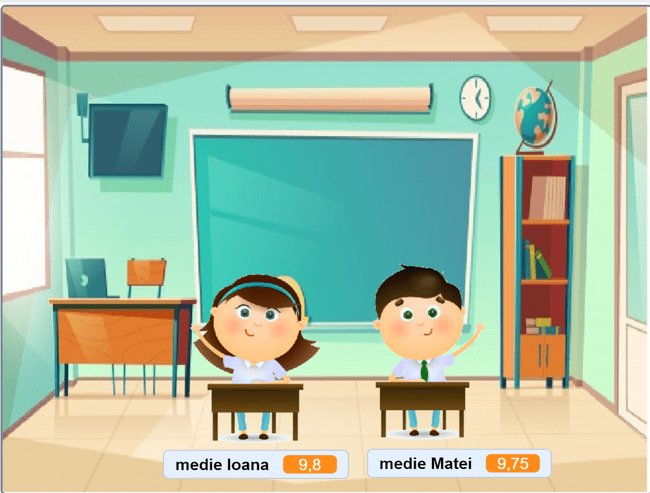 Pas 1:
Creați o scenă cu 2 personaje care să corespundă problemei date (aveți un model în imaginea alăturată).

Pas 2:
Creați două variabile: medie Ioana și medie Matei și poziționați-le sub personajul corespunzător (ca în imagine).

Pas 3:
Introduceți următoarele scripturi pentru personaje:
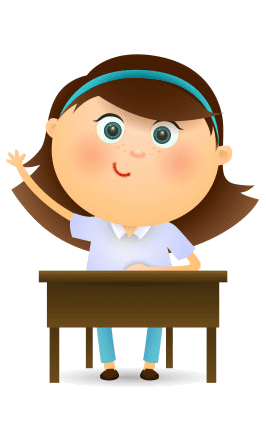 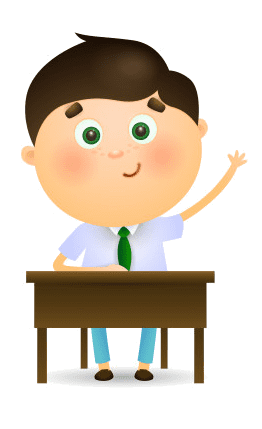 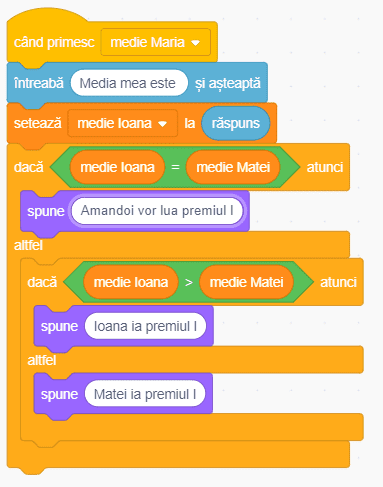 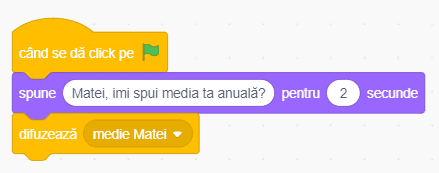 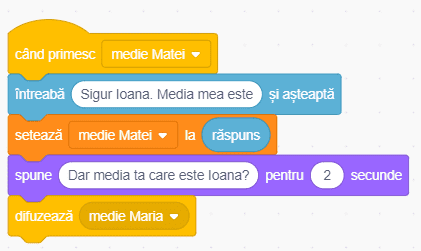 PROBLEMA 2
Bibliografie
Adrian Niță, Carmen Popescu, Diana Nicoleta Chirilă, Maria Niță, ”Informatică și TIC. Manual pentru clasa a V-a”, Corint, Buucrești, 2017
https://scratch.mit.edu